ТЕМА: Таблиця ділення на 8. Вправи і задачі, в яких треба використати таблицю  ділення на 8
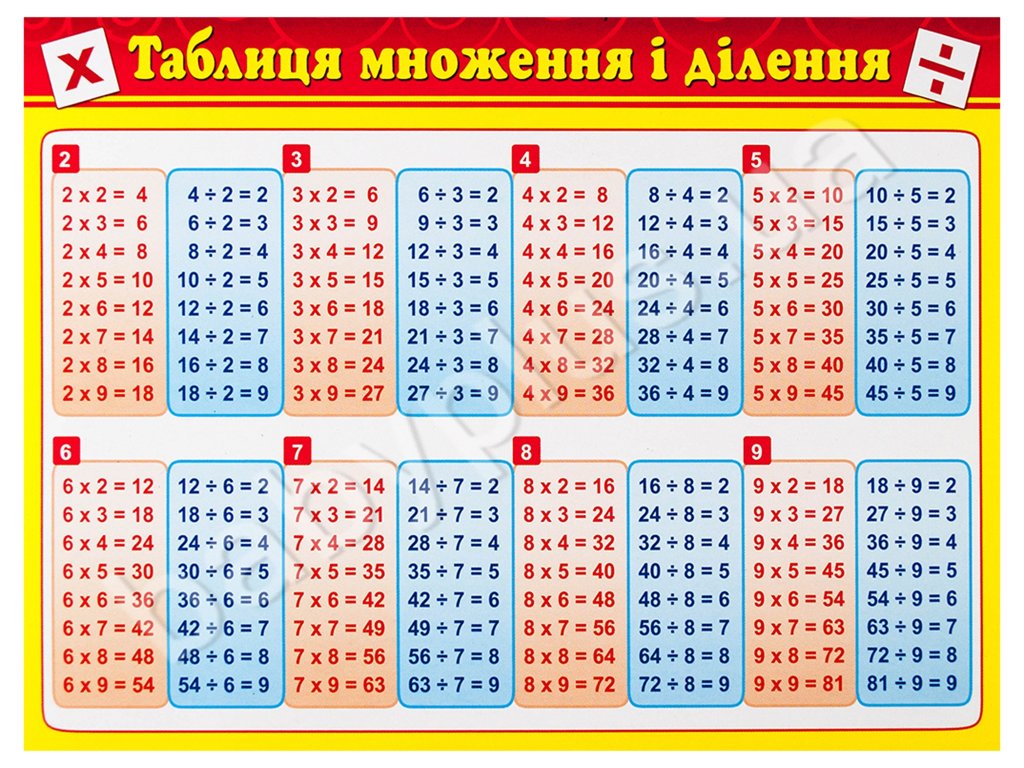 Емоційне налаштування
ЗНОВУ ДЕНЬ ПОЧАВСЯ, ДІТИ,
ВСІ ЗІБРАЛИСЬ НА УРОК.
ТОЖ ПОРА НАМ ПОЧИНАТИ, 
КЛИЧЕ В ПОДОРОЖ ДЗВІНОК.
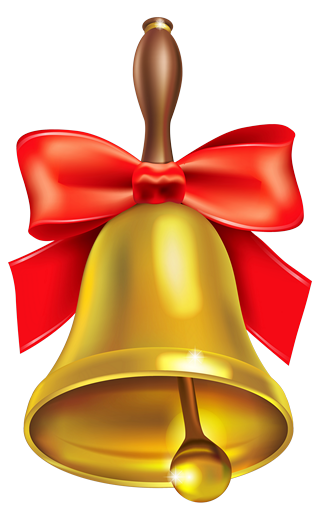 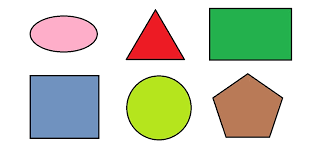 Назвіть геометричні фігури.
квітня Класна робота
6 7 8 9 4
Завдання 1
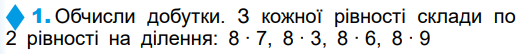 Завдання 1
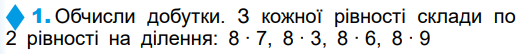 7 • 8 = 56   8 • 7 = 56    56 : 7 = 8     56 : 8 = 7
3 • 8 = 24     8 • 3 = 24     24 : 3 = 8     24 : 8 = 3
6 • 8 = 48     8 • 6 = 48     48 : 6 = 8     48 : 8 = 6
9 • 8 = 72     8 • 9 = 72     72 : 8 = 9     72 : 9 = 8
Завдання 2
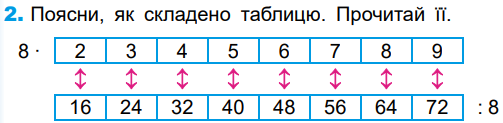 Завдання 3
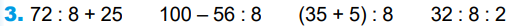 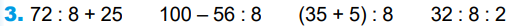 Завдання 3
72 : 8 + 25 = 9 + 25 = 34
100 – 56 : 8 = 100 – 7 = 93
(35 + 5) : 8 = 40 : 8 = 5       
32 : 8 : 2 = 4 : 2 = 2
Задача 4
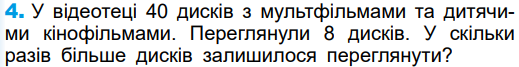 Задача 4
Було — 40 дисків
Переглянули — 8 дисків
Залишилось — ?;
Завдання 5
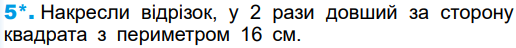 Завдання 5
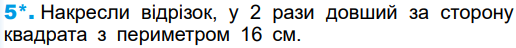 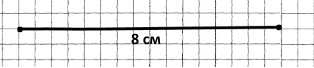 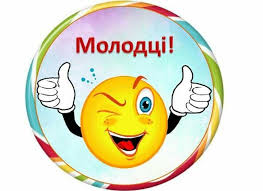